Umění první třetiny 20.století
Zdroje moderní architektury
Secese: stylotvorný charakter ornamentu
Fauvismus a expresionismus: barva, deformace, primitivismus
Kubismus: vidění a racionalita - nový obrazový prostor
Futurismus: dynamismus umění a žitá skutečnost
Abstrakce: nezobrazivé umění, hledání řádu světa
Charles Rennie Mackintosh, Glasgowská škola umění, 1896-1909
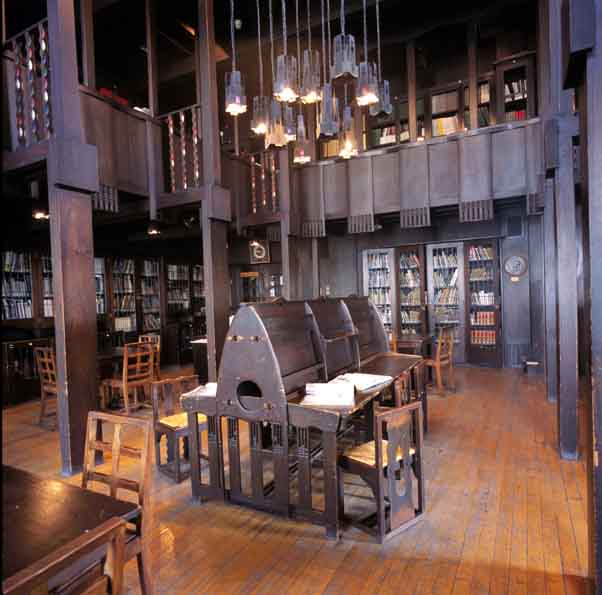 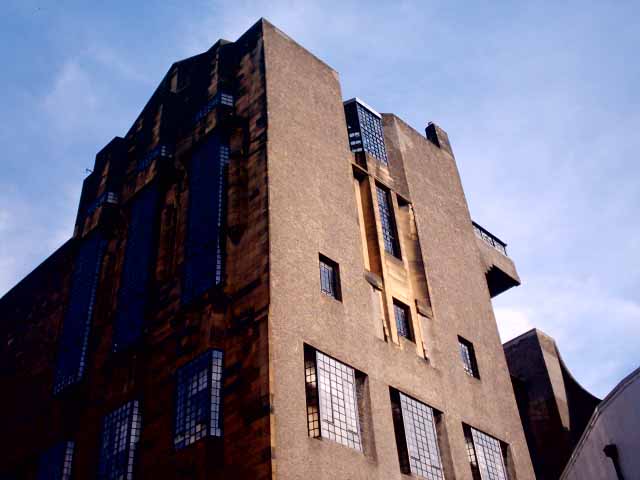 Otto Wagner, Poštovní spořitelna ve Vídni, 1892-3
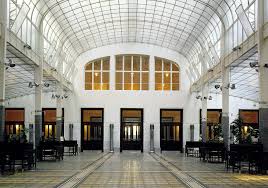 Otto Wagner, Poštovní spořitelna ve Vídni, 1892-3
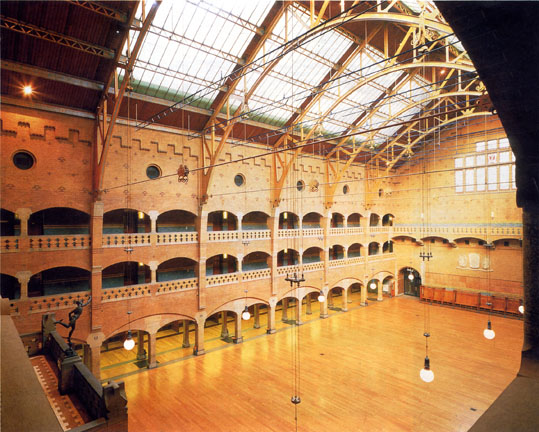 Hendrik Petrus Berlage, Burza v Amsterdamu,  1897-1903
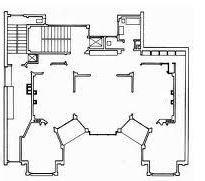 Auguste Perret, Bytový dům v rue Franklin, Paříž, 1902-1904
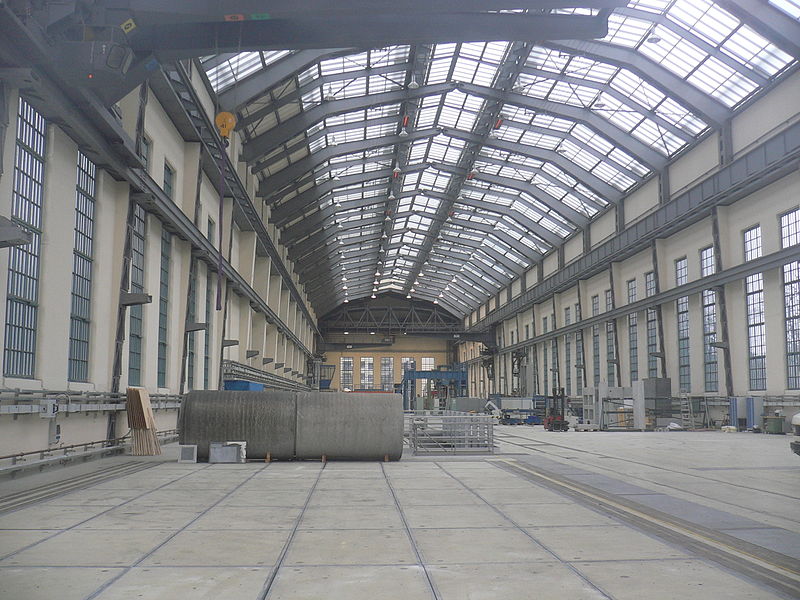 Peter Behrens,  Továrna na turbíny AEG v Berlíně, 1910
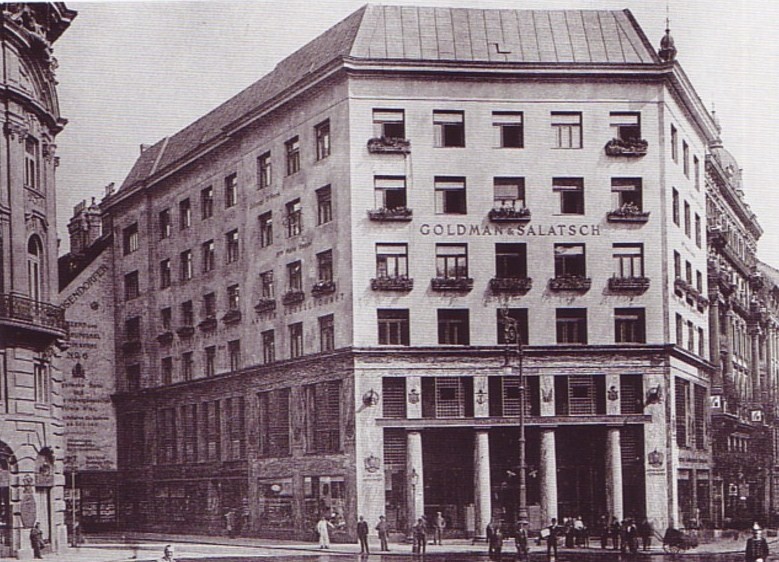 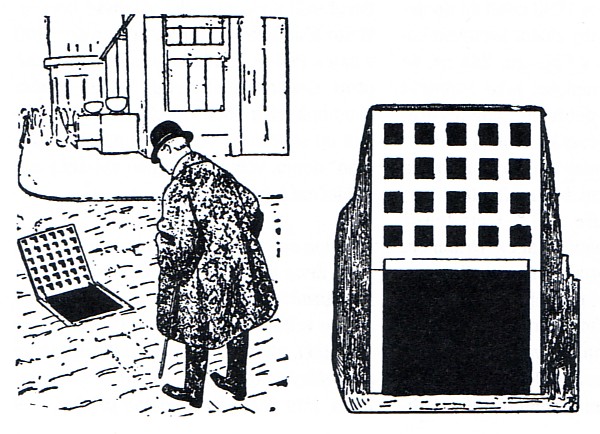 Adolf Loos, Obchodní dům Goldman a Salatsch ve Vídni, 1911
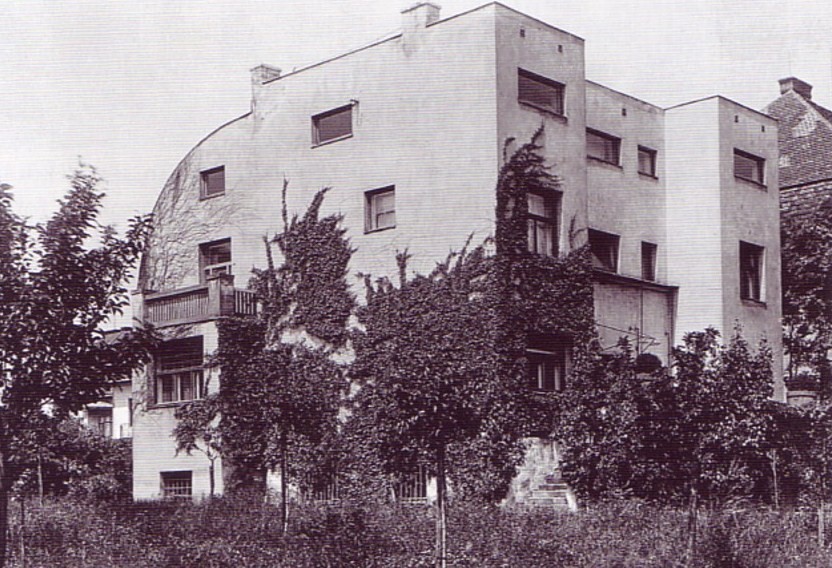 Adolf Loos, Steinerův dům ve Vídni, 1910
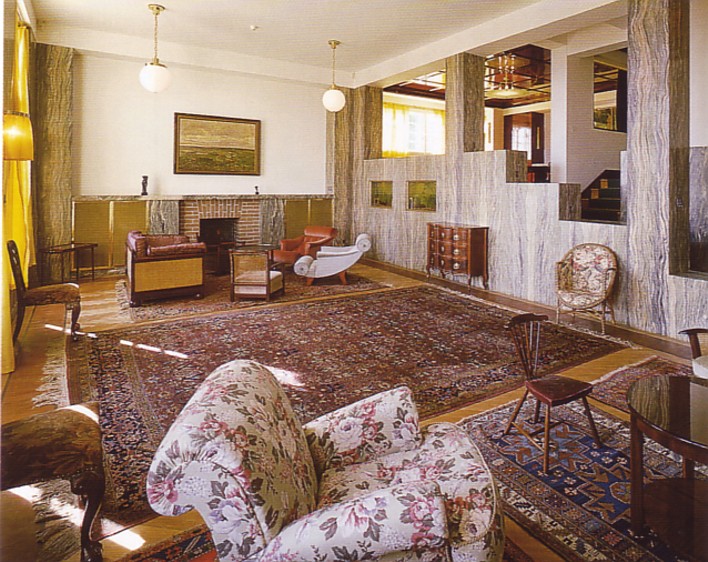 Adolf Loos Müllerova vila v Praze, 1930
Frank Lloyd Wright, Dům pro Darwina Martina, Buffalo, 1904
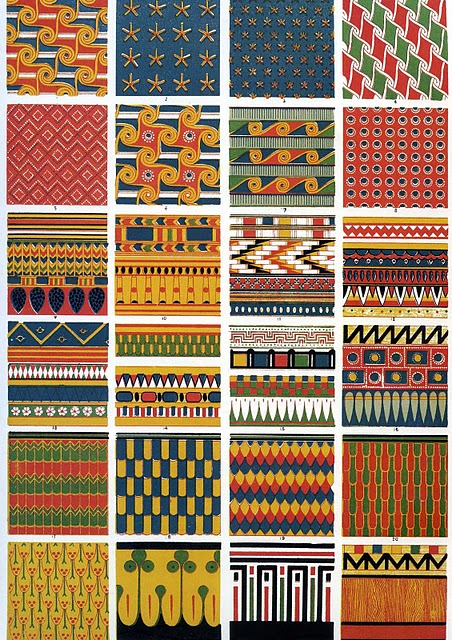 Oven Jones, z Gramatiky ornamentu, 1856
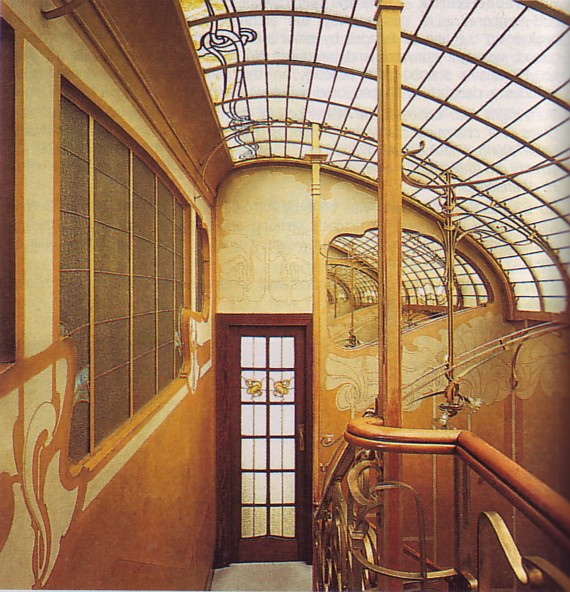 Victor Horta,  Tasselův dům v Bruselu, 1892-93Vlastní dům s ateliérem v Bruselu, 1898
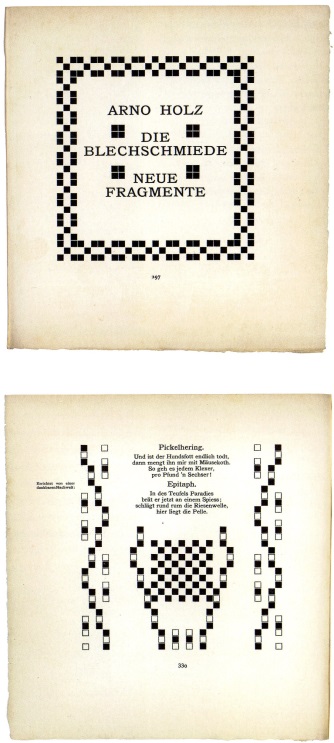 Josef Hofmann, návrhy tapet, látek, 1902Koloman Moser, typografie, 1901
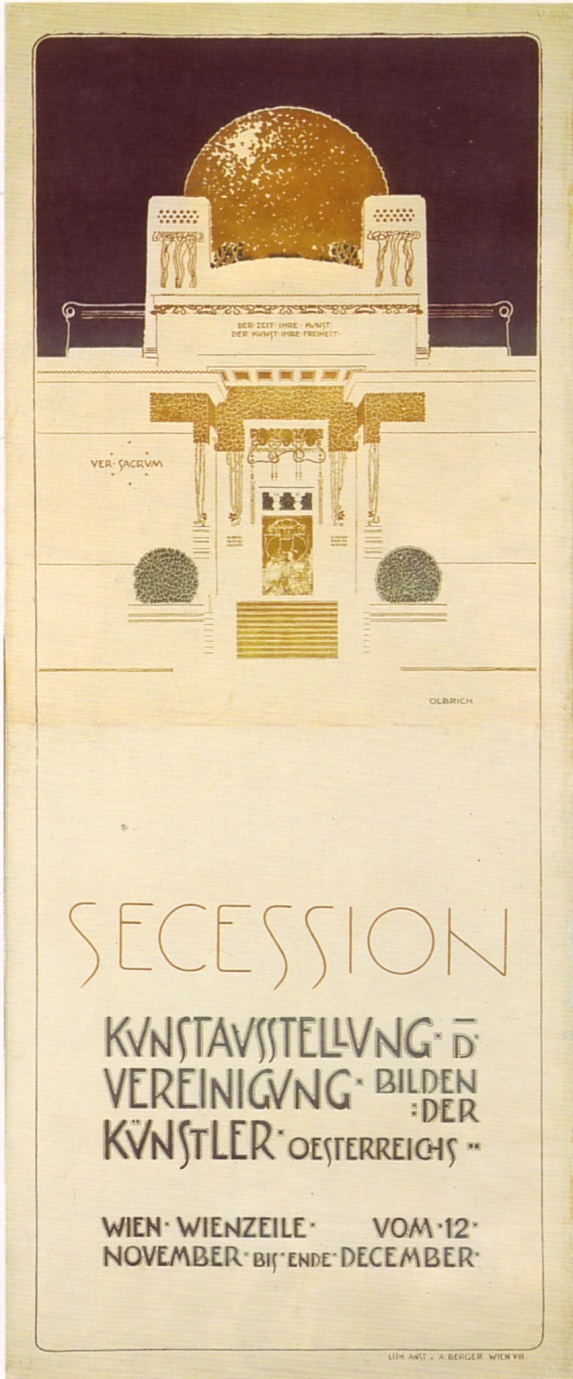 Joseph Maria Olbrich, Pavilon vídenské secese, 1898Plakát na výstavu vídeňské secese, 1898
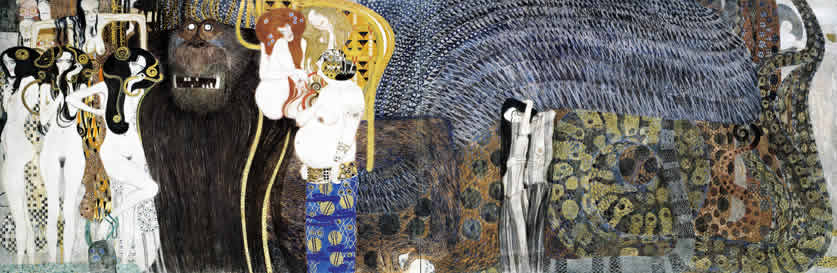 Gustav Klimt, vlys do pavilonu vídeňské secese, 1902
Gustav Klimt, vlys do pavilonu vídeňské secese, 1902
Alfred Barr, schema vývoje moderního umění
Fauvismus
Francie cca  od 1905, krátké trvání
Netvoří skupinu
Hlavní rys – autonomní charakter barvy
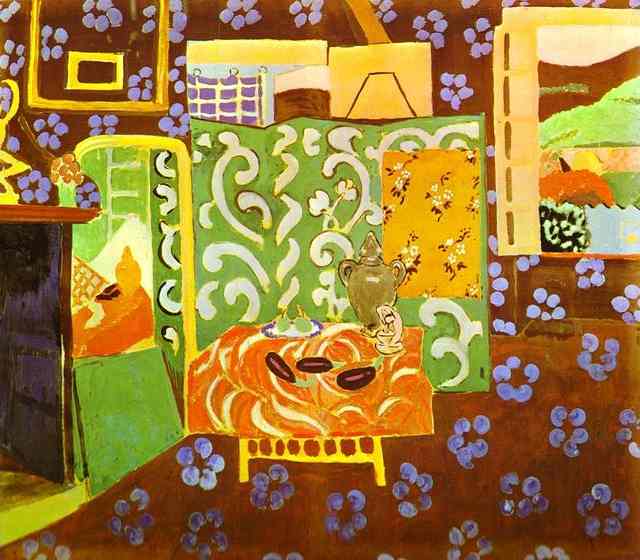 Henri Matisse, Mořský útes, 1905Interiér v Aubergines, 1911
Expresionismus
Začíná v Německu, šíří se i do ostatních zemí
Výtvarné umění, literatura, divadlo, poesie
sociálně kritický, ironický, excentrický, provokativní, založený na polaritách
1905 založena skupina Die Brücke (Drážďany)
1911 skupina Der Blaue Reiter (Mnichov)
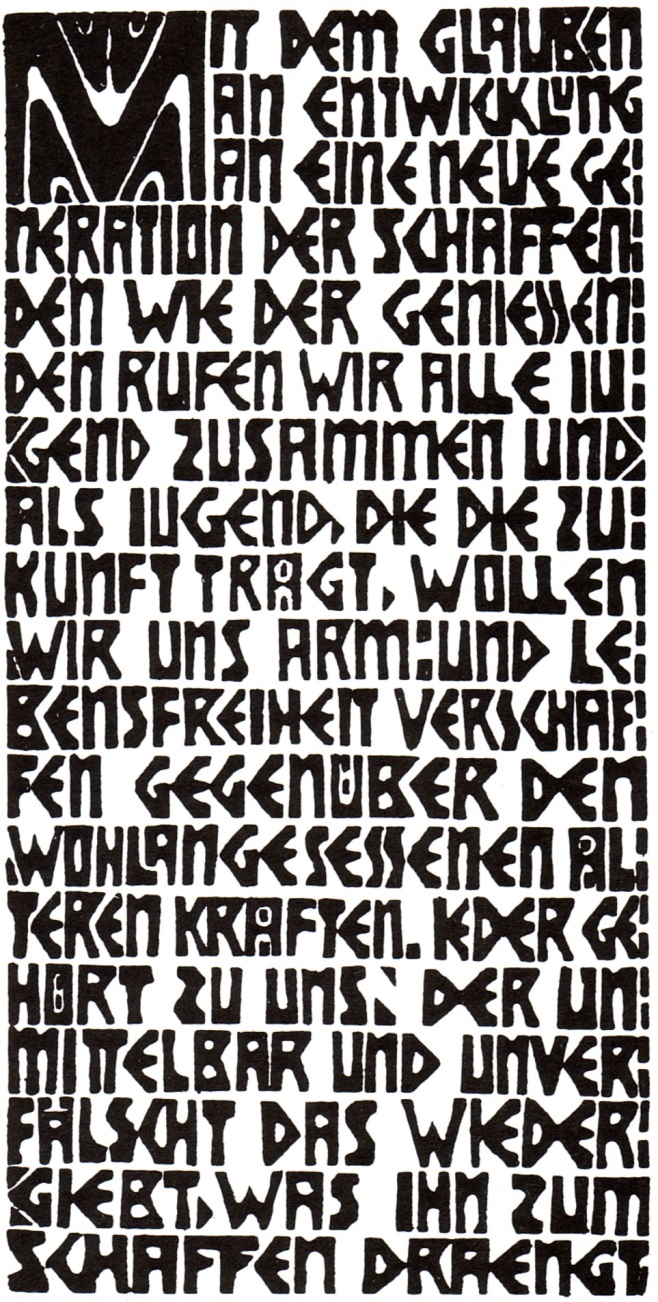 Ernst Ludwig Kirchner, Program skupiny Die Brücke, 1905                                     Plakát skupiny Die Brücke, 1910
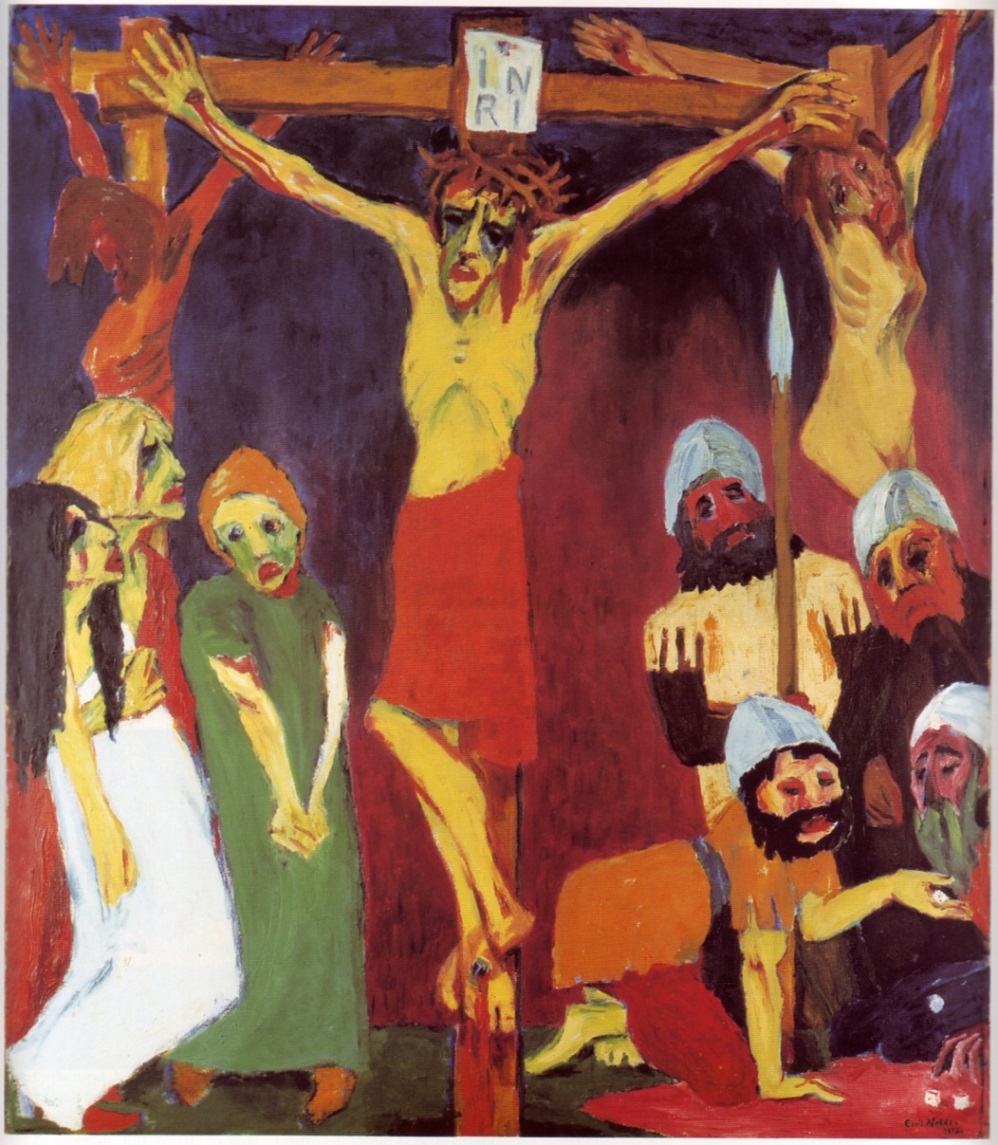 Ernst Ludwig Kirchner, Potsdamské náměstí, 1914Emil Nolde, Ukřižování, 1911-1912
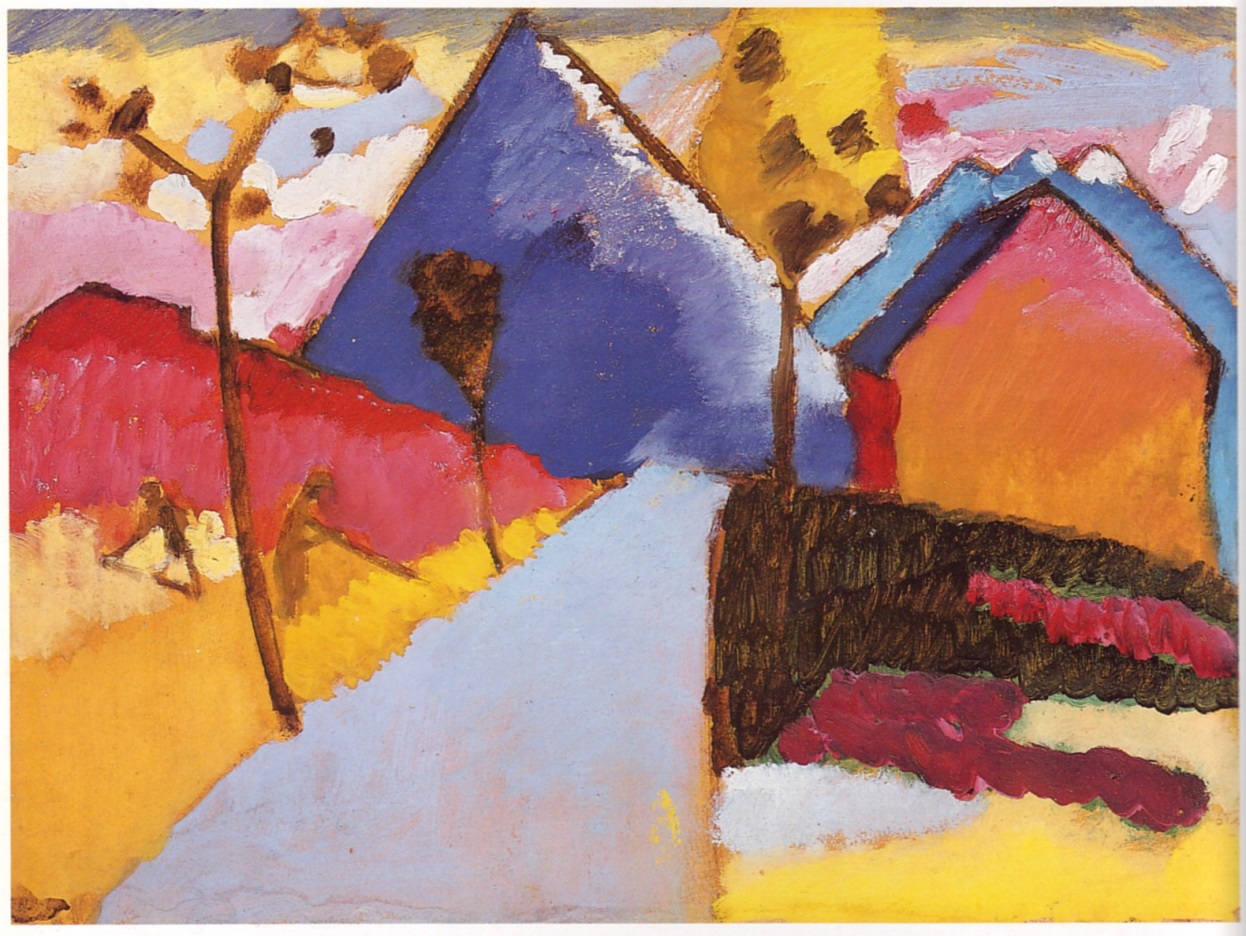 Vasilij Kandinskij , Obálka almanachu Der Blaue Reiter, 1911Murnau, 1909
Kubismus
Nová koncepce obrazu, obrazového prostoru a předmětu v něm
Není vnější nápodoba, východiskem je tvar
Plocha obrazu, role geometrie, fragmentace
Oko a rozum
Analytický a syntetický kubismus
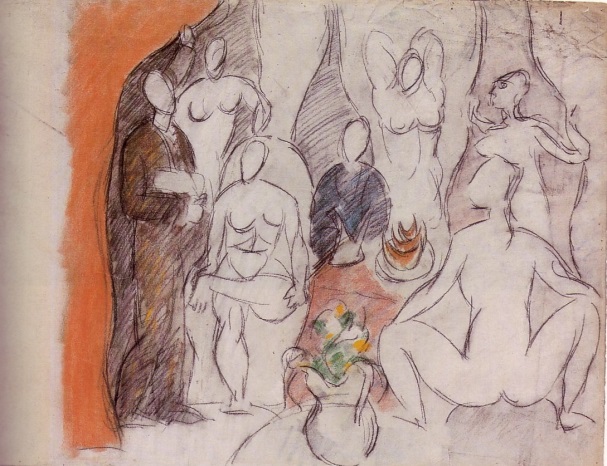 Pablo Picasso, Avignonské slečny, 1907
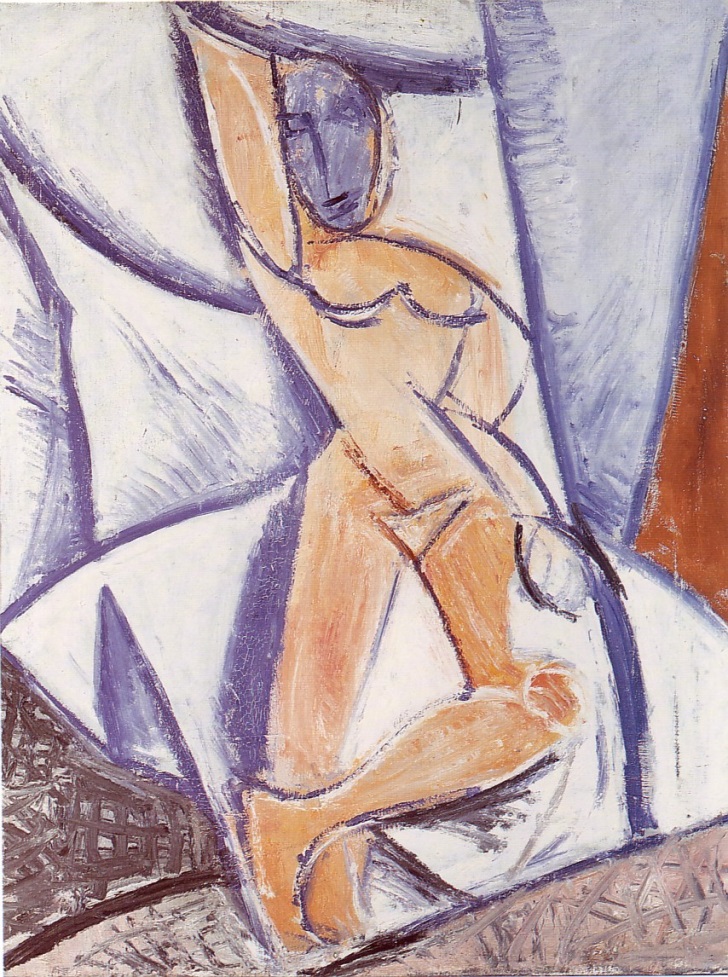 Pablo Picasso, Ležící žena
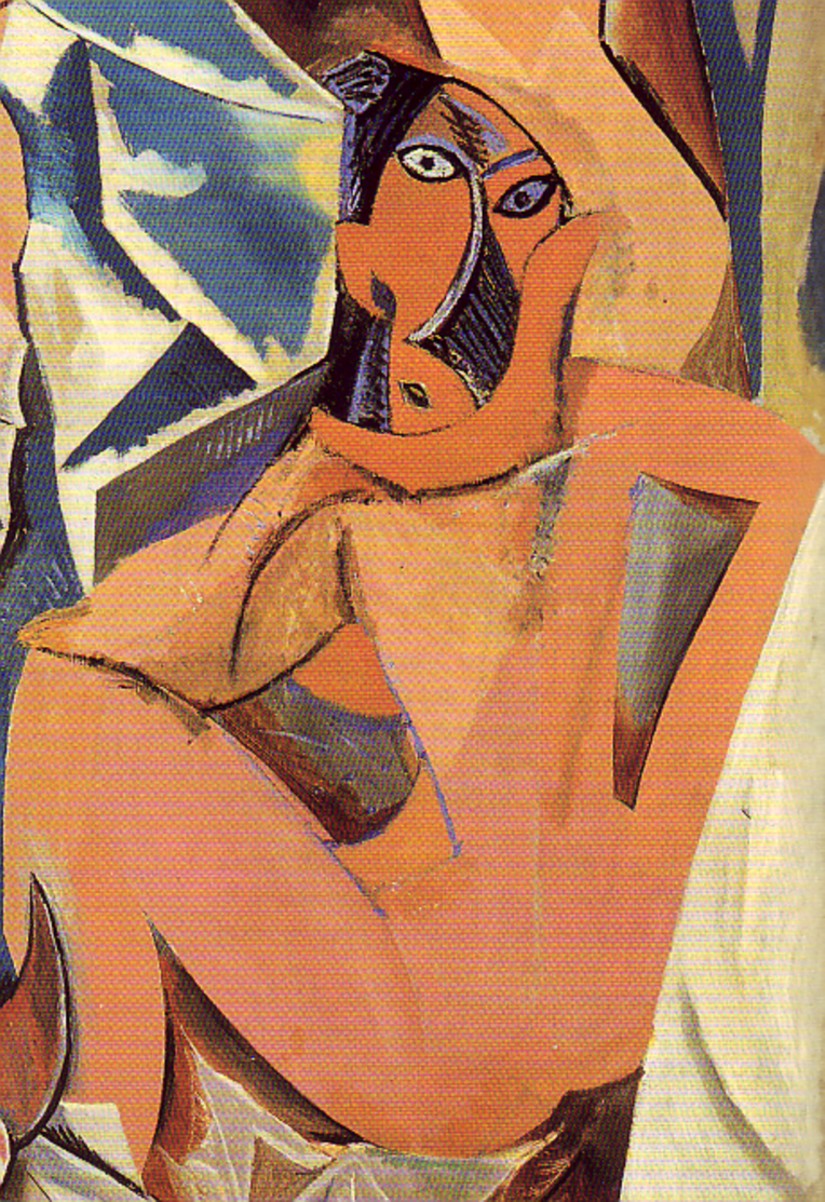 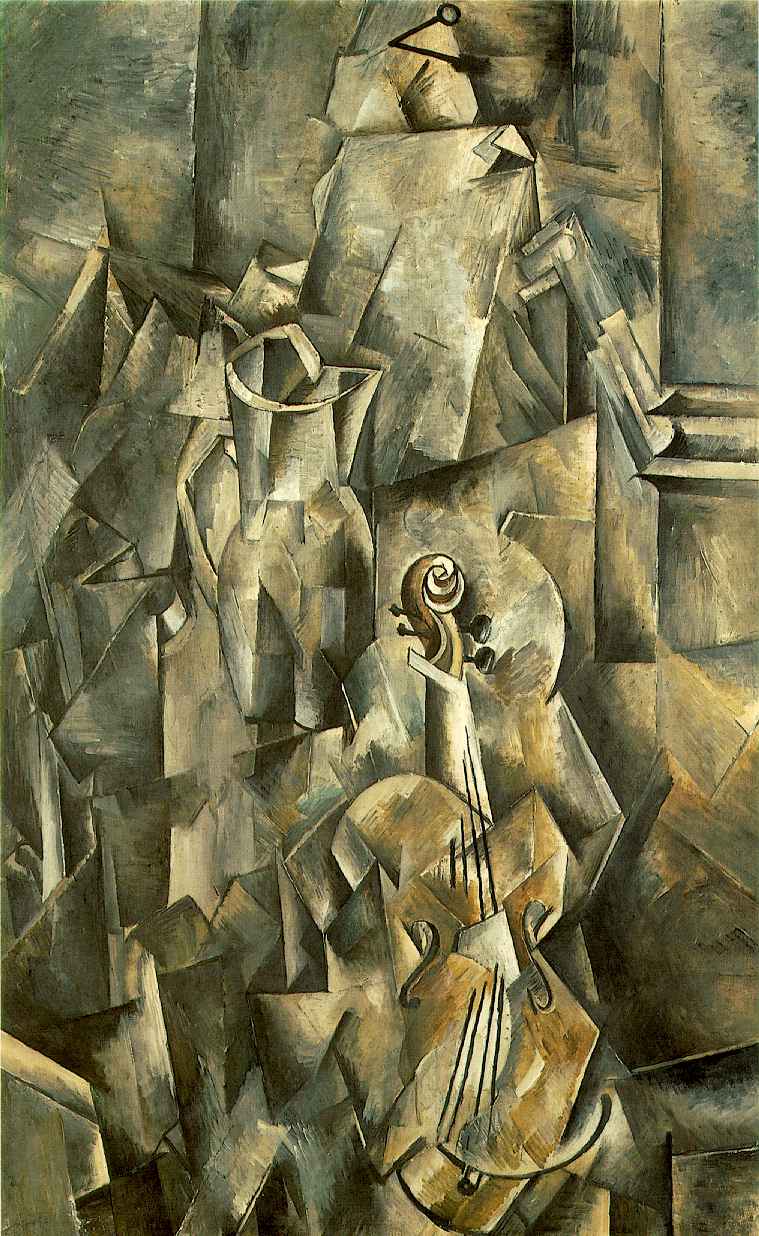 Pablo Picasso, Portrét Daniela Henry Kahnweilera, 1910Georges Braque, Housle a džbán, 1910
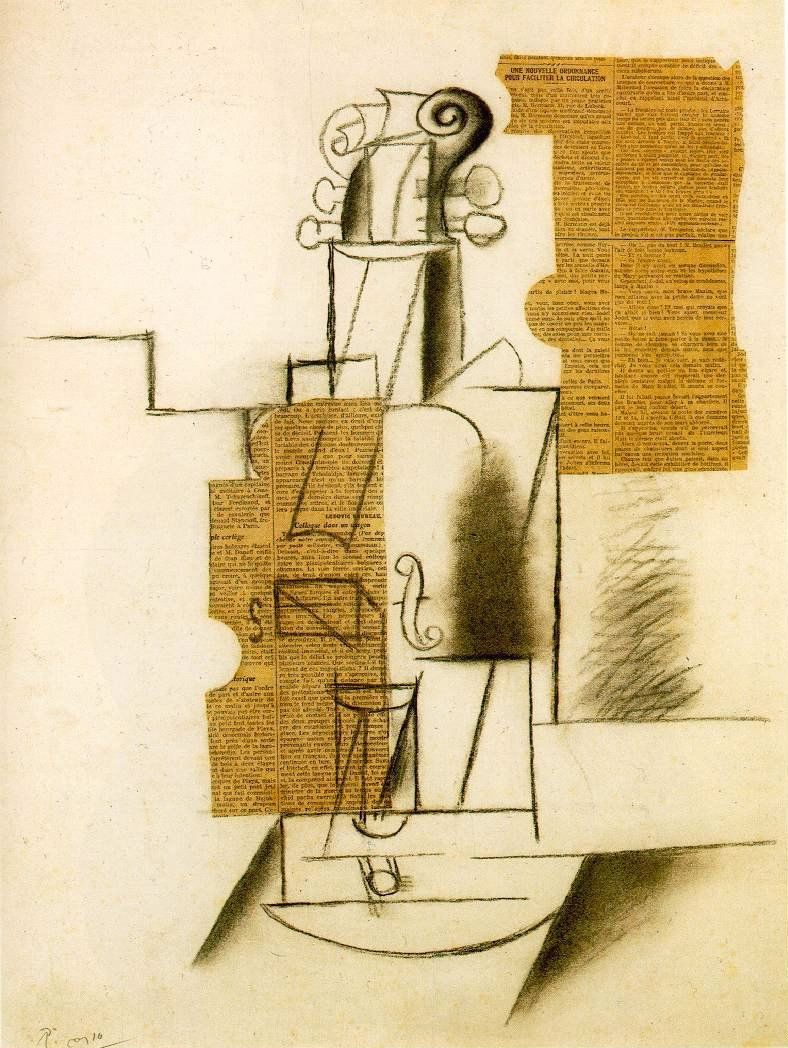 Georges Braque, Mísa s ovocem a sklenice, 1911Pablo Picasso, Housle, 1912
Pablo Picasso, Muž v klobouku,  1915
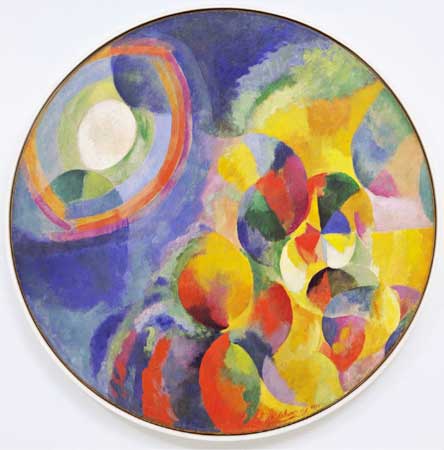 Fernand Léger, Kontrasty tvarů, 1913Robert Delaunay,  Simultánní kompozice, slunce a měsíc, 1913
Futurismus
Itálie
1909 Filippo Tommaso Marinetti, Manifest futurismu
Pohyb, rychlost, moderní svět, zničit vše staré
Simultánnost, průniky, linie-síly
Progresivní vize o umění budoucnosti
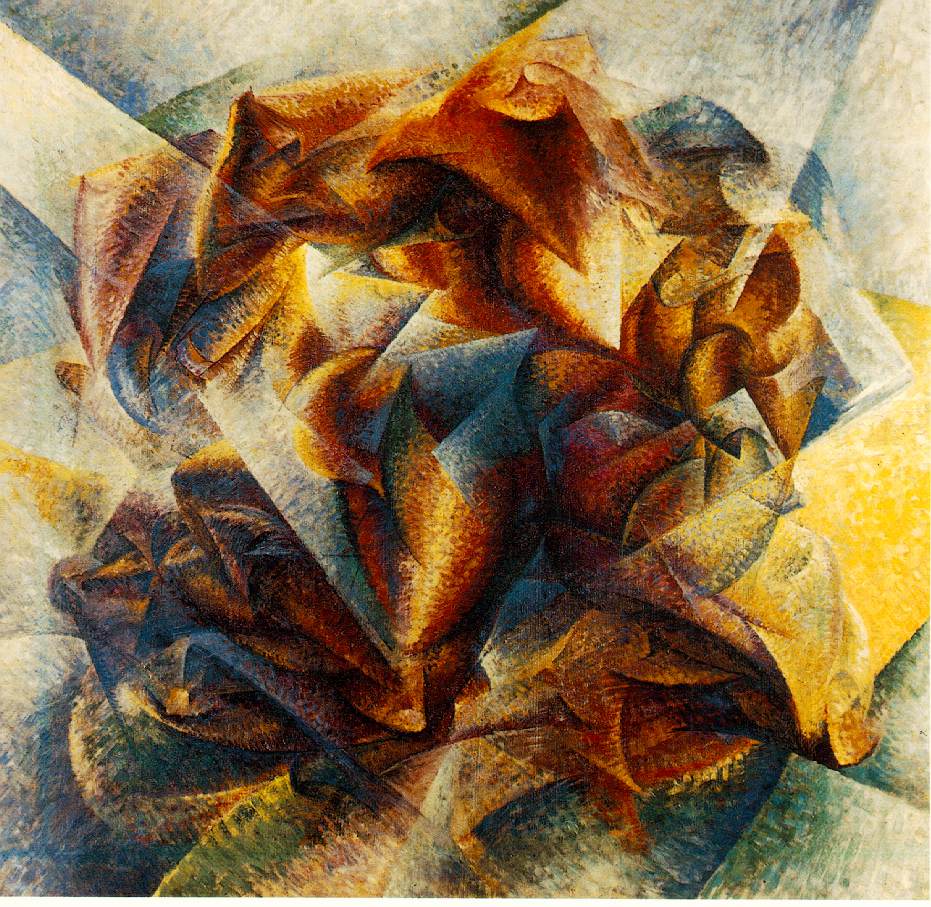 Giacomo Balla, Abstraktní rychlost, let vlaštovek, 1913Umberto Boccioni, Dynamismus fotbalisty, 1913
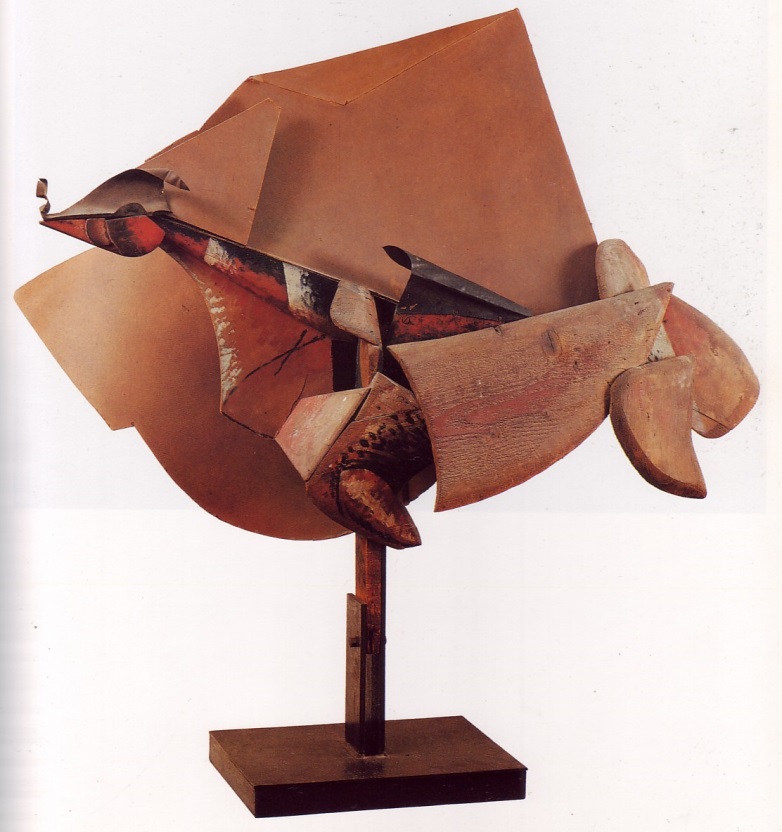 Umberto Boccioni, Dynamismus koně + domy, 1914-1915Giacomo Balla, Objekt, 1915
Luigi Russolo, hřmotičeFilippo Tommaso Marinetti, Osvobozená slova, 1914
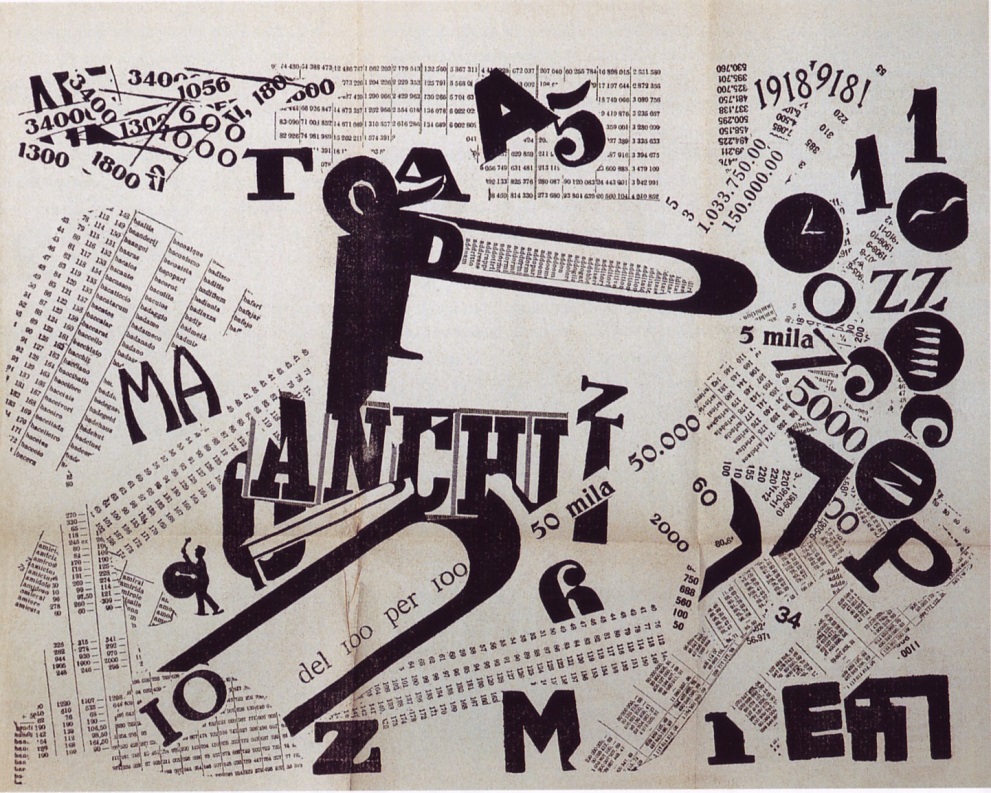 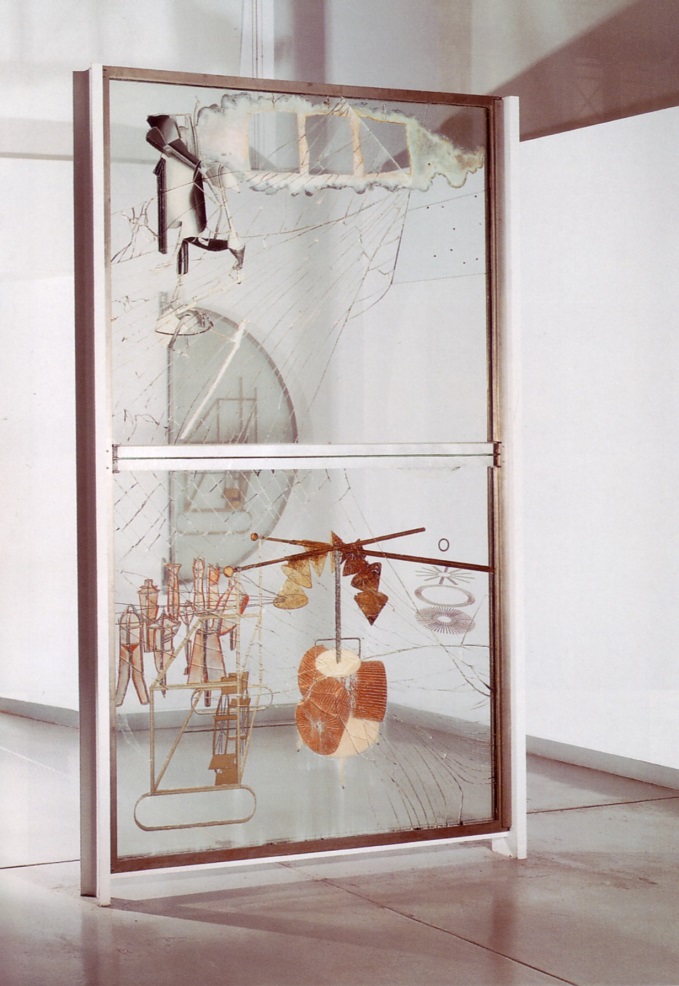 Marcel Duchamp, Nevěsta svlékaná svými mládenci, dokonce (Velké sklo), 1915-23
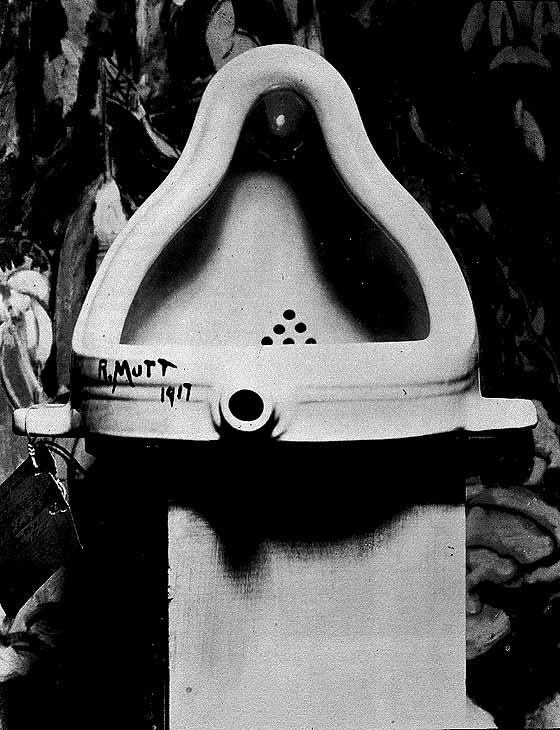 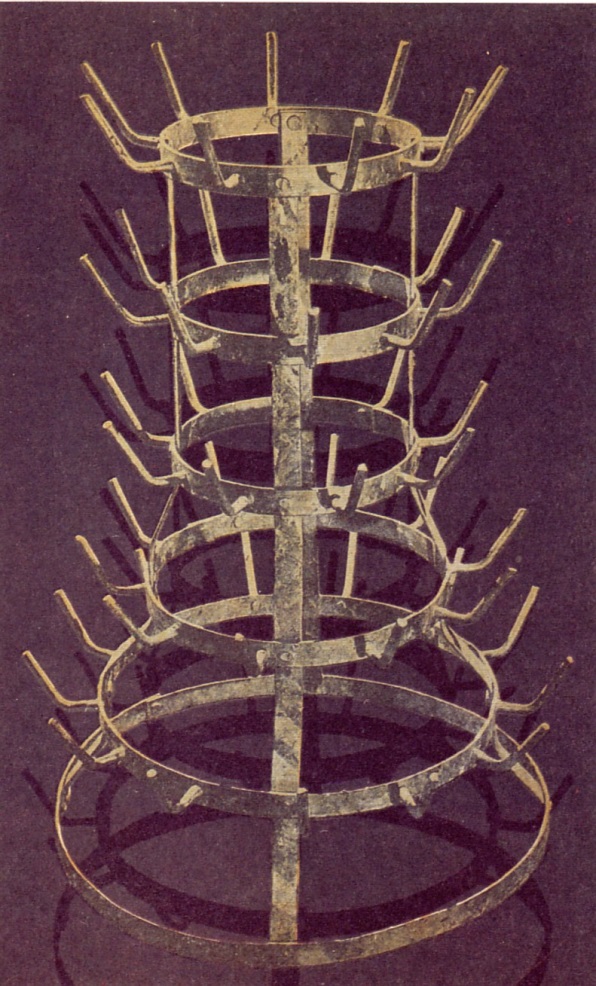 Marcel Duchamp a ready made: Kolo bicyklu, 1913-1914Sušák na lahve, kol. 1917 Fontána, 1917
Abstraktní umění
Není přímý vztah k předmětné, opticky vnímatelné realitě
Barvy, tvary, linie
Geometrická a organická abstrakce
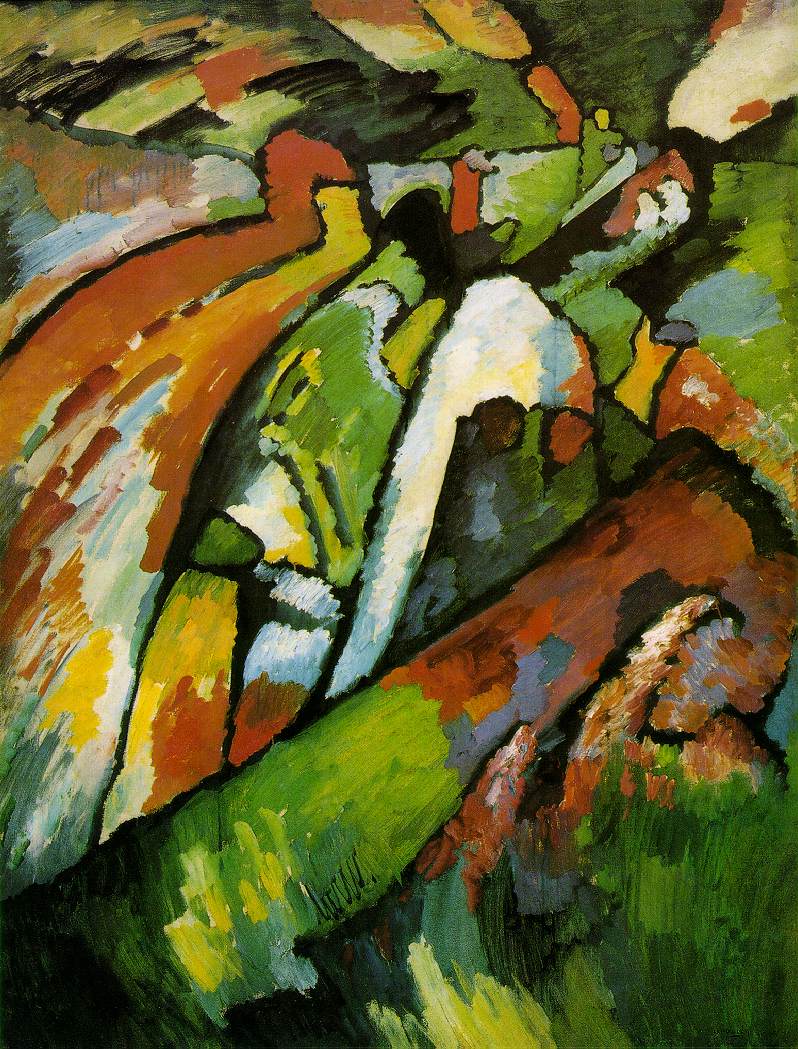 Vasilij Kandinskij, Imprese, 1911Improvizace 1910
Vasilij Kandinskij, Kompozice V. (Poslední soud) , 1911
František Kupka, Amorfa/Dvoubarevná fuga, 1912
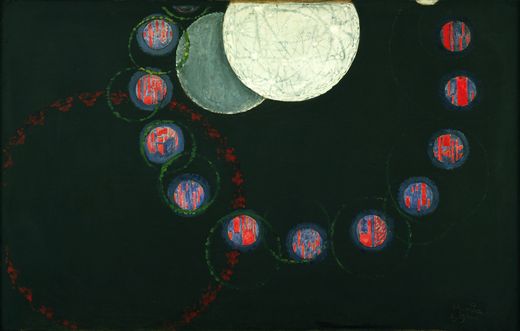 František Kupka, První krok, 1910-1913Děvčátko s míčem, 1908studie 1908-1909
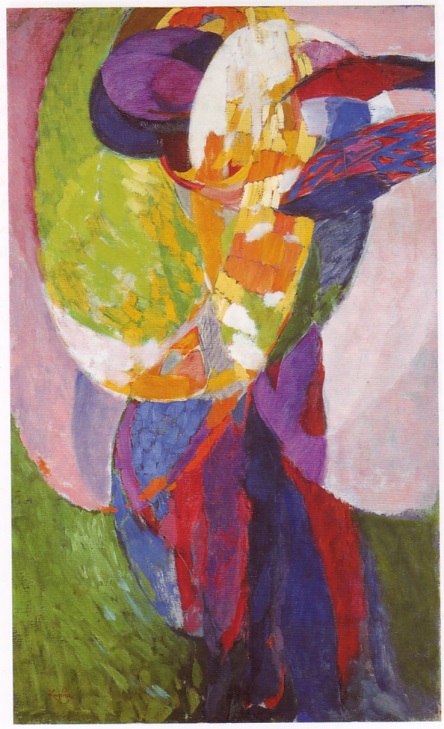 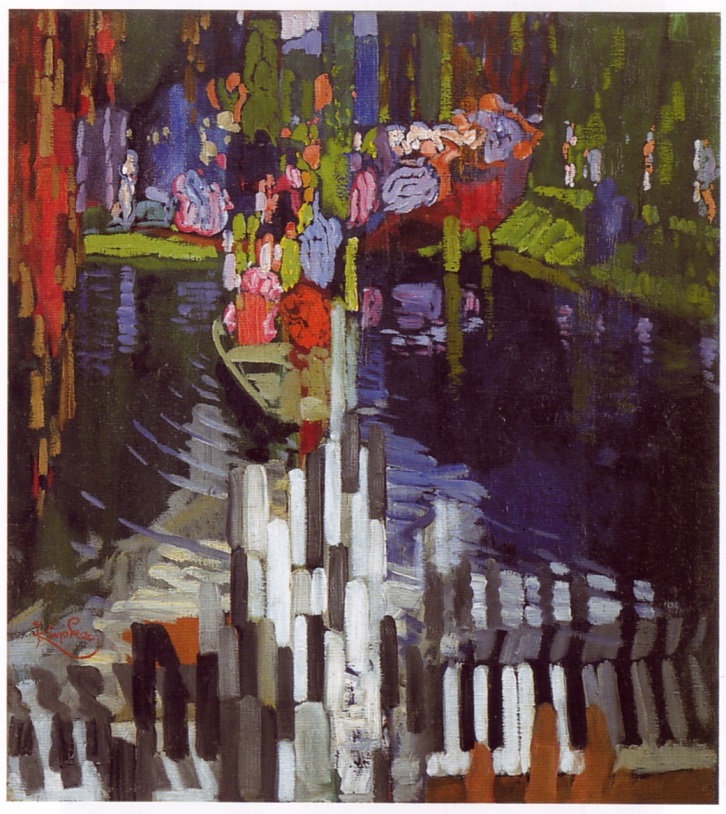 František Kupka, Vertikální plány,  1912-1913Klávesy piána, 1909
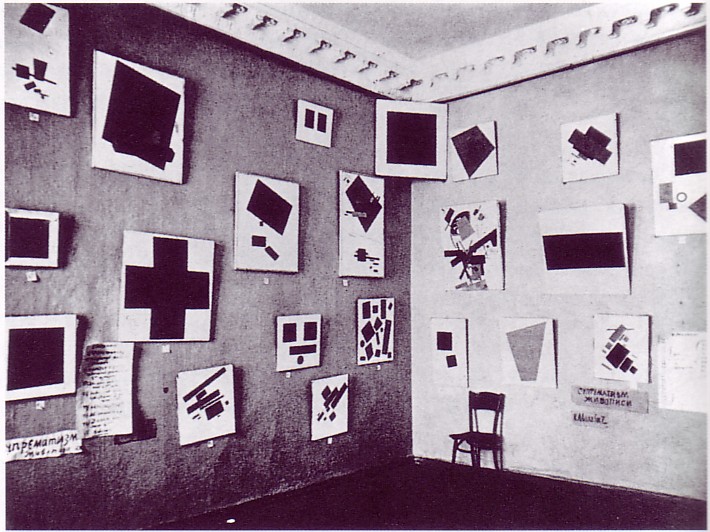 Kazimir Malevič, Černý čtverec na bílém pozadí, před1915Výstava 0,10 v Petrohradě, 1915
Piet Mondrian, Kompozice, 1917-1919
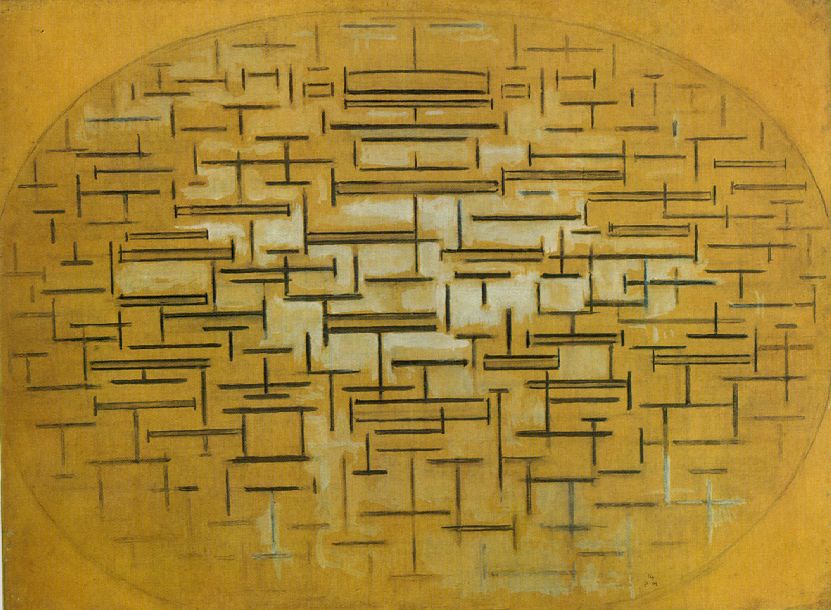 Piet Mondrian, Molo a oceán, 1915